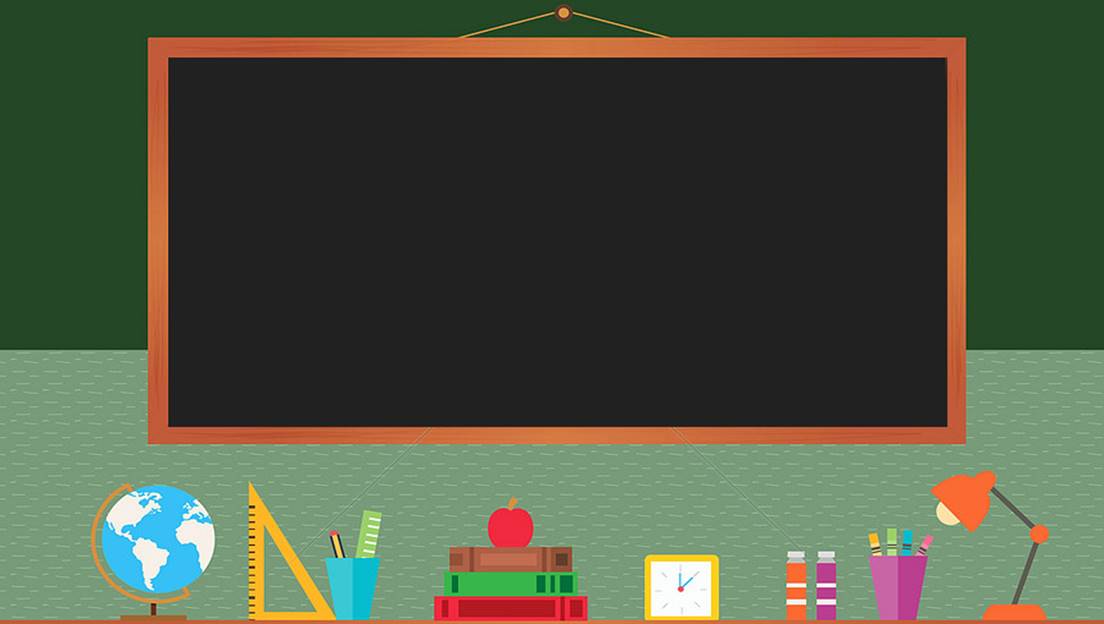 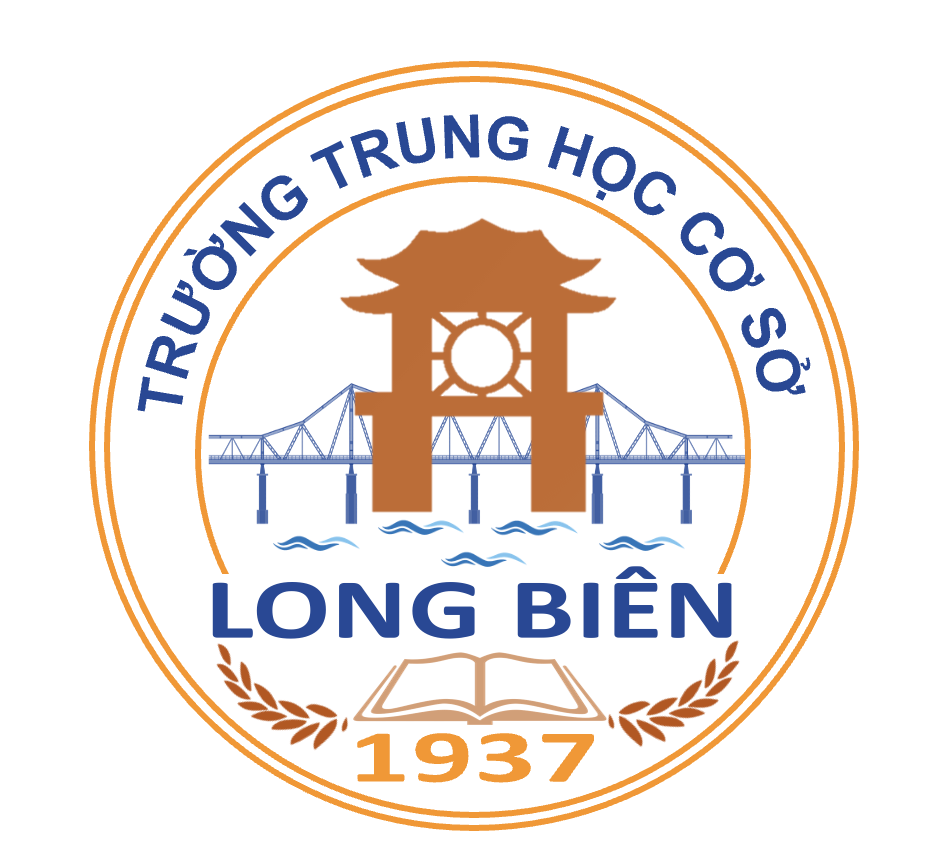 TRƯỜNG THCS LONG BIÊN
BÀI GIẢNG ĐIỆN TỬ MÔN TOÁN 9

BÀI 7. PHƯƠNG TRÌNH QUY VỀ 
PHƯƠNG TRÌNH BẬC HAI
GV: Chu Thị Thu
Tổ Tự nhiên
NHẮC LẠI KIẾN THỨC
Công thức nghiệm của phương trình bậc hai:
Đối với phương trình                                                 và
Nếu               , phương trình có hai nghiệm phân biệt
Nếu               , phương trình có nghiệm kép
Nếu               , phương trình vô nghiệm.
NHẮC LẠI KIẾN THỨC
2. Định lí Viet
Nếu             là hai nghiệm của phương trình                                                 thì:
Chú ý: Để sử dụng định lí Viet, phương trình bậc hai phải có nghiệm.
1.  Phương trình trùng phương:
Phương trình trùng phương là phương trình có dạng:
Đặt               ta có được phương trình bậc hai (ẩn   ):
Các bước giải phương trình trùng phương
Đặt               điều kiện:            Khi đó, phương trình       trở thành phương trình
Giải phương trình       , giả sử có hai nghiệm
Xét dấu của       .
Từ đó nghiệm của phương trình        là các nghiệm (nếu có) của hai phương trình
Kết luận về tập nghiệm của phương trình        là hợp hai tập nghiệm của hai phương trình trên.
VD1( ?1_SGK):
Giải các phương trình:
Hướng dẫn giải:
Đặt                            phương trình đã cho trở thành:
(TMĐK).
(Loại vì            ).
Vậy phương trình đã cho
Vậy
Hướng dẫn giải:
Đặt                            phương trình đã cho trở thành:
(Loại vì           ).
(Loại vì           ).
Phương trình       vô nghiệm.
Phương trình      vô nghiệm.
Vậy
Lưu ý: khi giải phương trình trùng phương không chứa tham số
Khi đặt ẩn phụ, không nhất thiết có điều kiện của ẩn phụ đi kèm.
Sau khi đặt ẩn phụ, phương trình ẩn cũ “trở thành” phương trình với ẩn mới, chứ không tương đương.
2. Phương trình chứa ẩn ở mẫu thức:
Bước 1: Tìm điều kiện xác định của phương trình.
Bước 2: Quy đồng mẫu thức hai vế rồi khử mẫu thức.
Bước 3: Giải phương trình vừa nhận được.
Bước 4: Kết hợp nghiệm với điều kiện xác định.
VD2( ?2_SGK):
Giải phương trình:
Hướng dẫn giải:
ĐKXĐ:
Ta có:
(Thỏa mãn ĐKXĐ).
(Không thỏa mãn ĐKXĐ).
Vậy
Một số lưu ý khi giải phương trình chứa ẩn ở mẫu thức.
Nêu ĐKXĐ của phương trình đầu tiên.
Nghiệm tìm được phải kết hợp với ĐKXĐ.
3. Phương trình tích:
Phương trình tích là phương trình có dạng:
Phương trình đã cho
Tập nghiệm của phương trình đã cho là hợp 2 tập nghiệm của       và
VD3( ?3_SGK):
Giải phương trình:
Hướng dẫn giải:
Ta có:
Vậy
LUYỆN TẬP
Câu 1:
Giải phương trình:
Cho phương trình:                                                       với      là tham số. Tìm       để phương trình có đúng hai nghiệm
Câu 1:
Giải phương trình:
Hướng dẫn giải:
Đặt                            phương trình đã cho trở thành:
(Loại vì              ).
(Loại vì              ).
Từ đó phương trình       vô nghiệm.
Suy ra phương trình       vô nghiệm.
Vậy
Câu 1:
Cho phương trình:                                                       với      là tham số.
Tìm        để phương trình có đúng hai nghiệm.
Hướng dẫn giải:
Đặt                            phương trình đã cho trở thành:
Nhận xét:
Mỗi nghiệm            của       cho hai nghiệm phân biệt của       là              và
Mỗi nghiệm            của       cho đúng một  nghiệm của       là
Mỗi nghiệm            của       cho không cho nghiệm nào của
Đặt                            phương trình đã cho trở thành:
TH1:        có hai nghiệm trái dấu.
Đặt                            phương trình đã cho trở thành:
TH2:        có nghiệm kép dương.
Kết luận: Vậy để phương trình       có đúng hai nghiệm thì
Câu 2:
Giải phương trình:
Câu 2:
Hướng dẫn giải:
ĐKXĐ:
Ta có:
(Thỏa mãn ĐKXĐ).
Vậy
(Thỏa mãn ĐKXĐ).
Câu 2:
Hướng dẫn giải:
ĐKXĐ:
Ta có:
(Không thỏa mãn ĐKXĐ).
Vậy
(Không thỏa mãn ĐKXĐ).
Câu 3:
Giải phương trình:
Câu 3:
Giải phương trình:
Hướng dẫn giải:
Ta có:
Vậy
Câu 3:
Giải phương trình:
Hướng dẫn giải:
Ta có:
Vậy
BTVN
7.1; 7.2; 7.3 SBT Toán 9 Trang 60